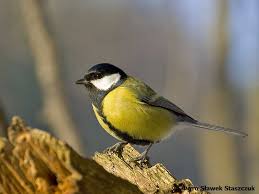 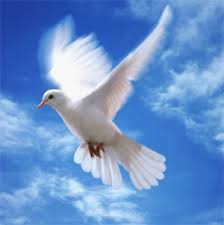 Различаемся мы цветом,
Встретишь нас зимой и летом,
Если крыльями взмахнем - 
Будем в небе голубом.
Мы умеем щебетать, каркать,
петь и ворковать.              Нас зимой вы подкормите
   Дети, кто мы, назовите.
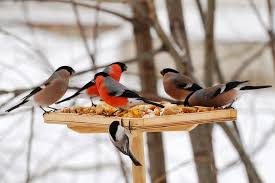 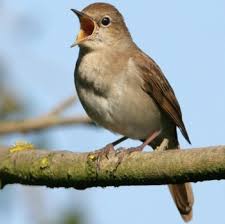 Вестники весны
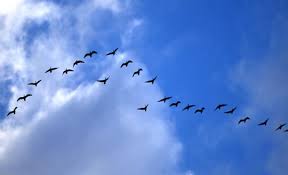 Наступила весна, кончились морозы, начинает пригревать солнышко, тает снег. Возвращаются из теплых стран перелетные птицы.
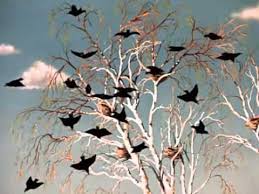 Первыми прилетают  грачи.
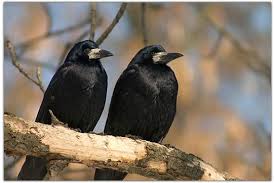 «Грачи на горе  – весна на дворе».
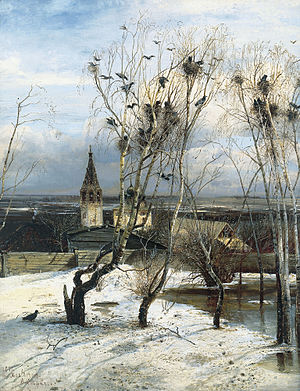 Картина  русского художника А. К. Саврасова «Грачи прилетели».
За ними прилетают скворцы.
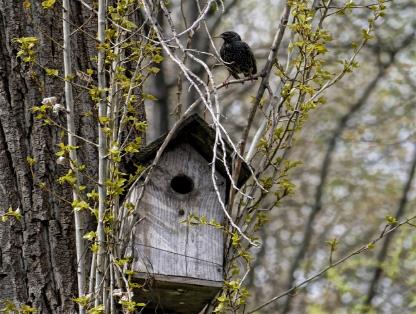 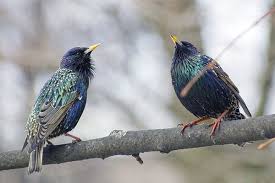 Видишь скворца – знать весна у крыльца.
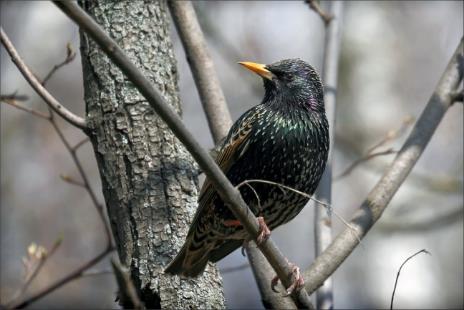 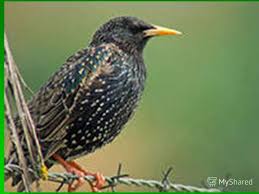 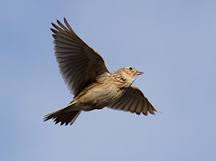 Затем возвращаются жаворонки.
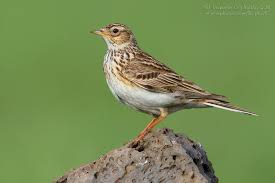 «Жаворонок летит к теплу».
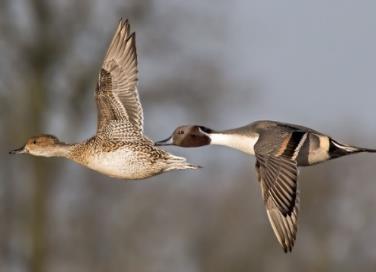 Как только начинает сходить лёд на реках, сразу прилетают утки, гуси.
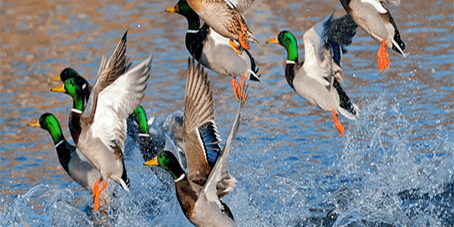 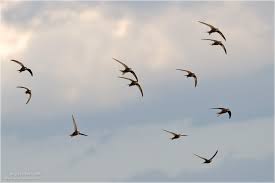 Всех позже прилетают ласточки и соловьи.
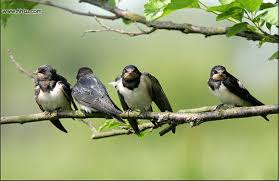 Прилёт весной ласточки, к скорым грозам.
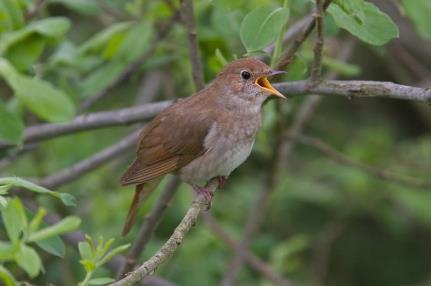 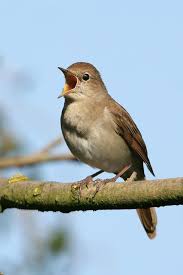 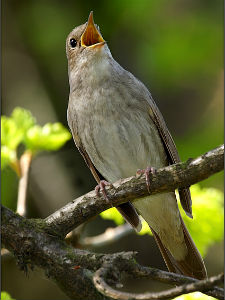 Мал соловей, да голос велик.
Соловей — птичка-невеличка, а заголосит — лес дрожит!
Вот они какие — первые весенние птицы, которые к нам прилетают, приносят на крыльях нам весну, тепло и радость.
Весенние хлопоты
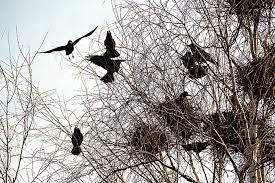 Весной почти все  птицы вьют гнезда.
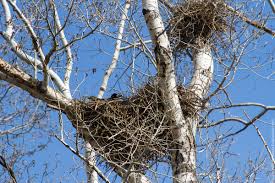 Без рук, без топора -  построена изба.
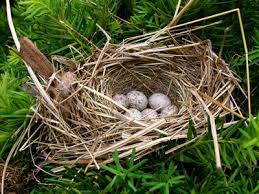 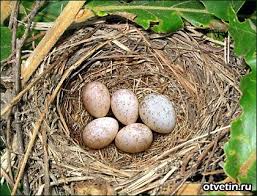 В гнезда птицы откладывают  яйца.
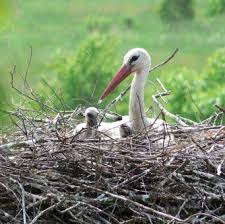 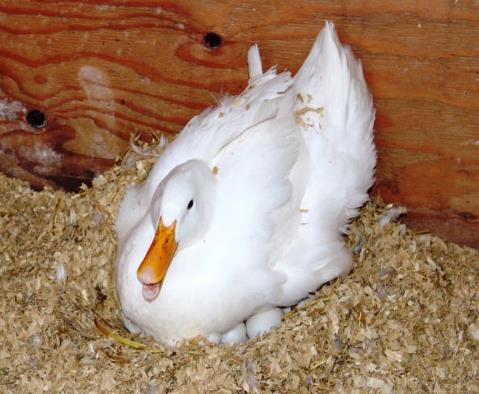 Затем они  высиживают их – согревая своим теплом.
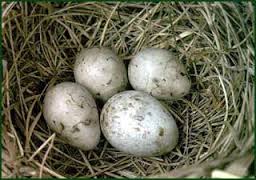 Из яиц появляются птенцы.
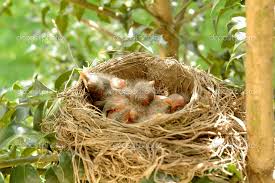 Был белый дом, чудесный дом,И что-то застучало в нём,И он разбился и оттудаЖивое выбежало чудо.
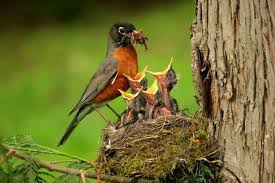 Родители заботятся о своих птенцах -  приносят им  в  клювиках  еду: жучков, червячков, насекомых.
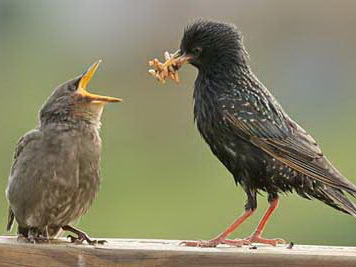 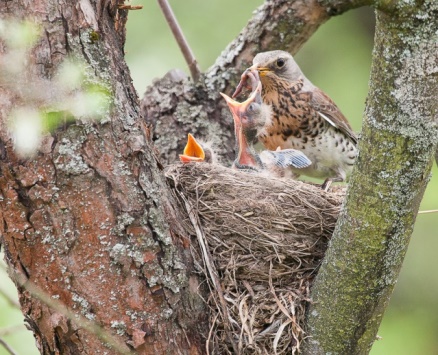 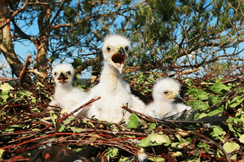 Птенцы быстро растут  и вскоре  взрослые птицы учат их летать, искать еду, спасаться  от врагов.
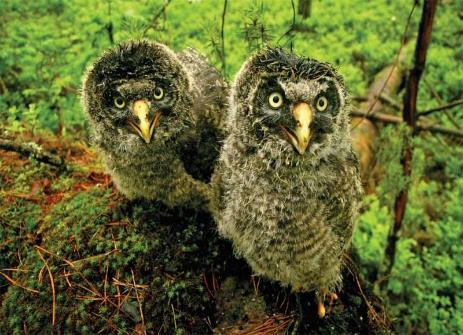 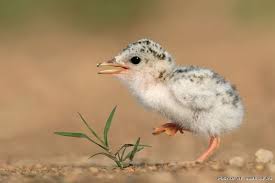 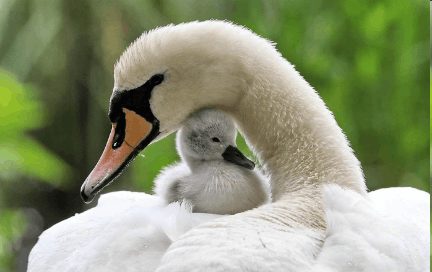 Сколько забот у родителей, но это приятные хлопоты!
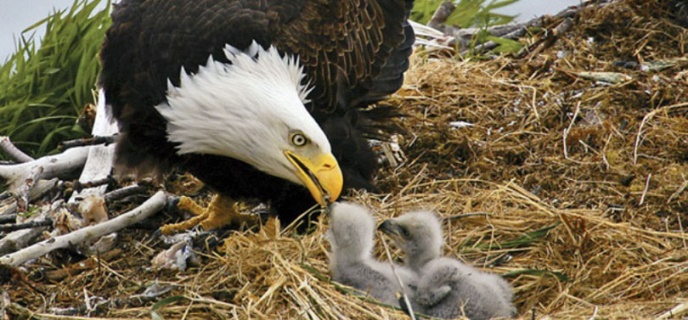 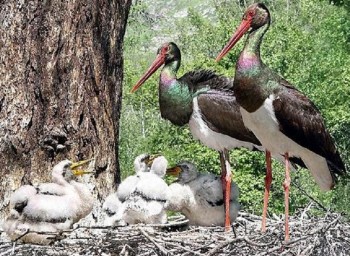 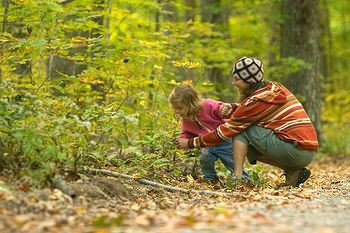 Прогулки по лесу
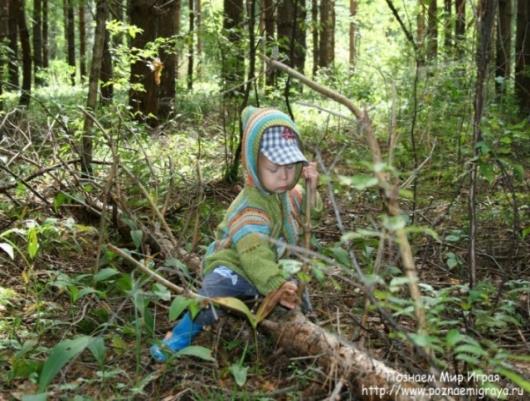 Если вы придете в лес  на прогулку, старайтесь не шуметь, не заглядывать в  птичьи гнезда. Не трогайте  яйца и птенчиков руками , вы можете испугать птиц и они бросят свой дом. Тогда в гнезде никогда не появятся птенчики.
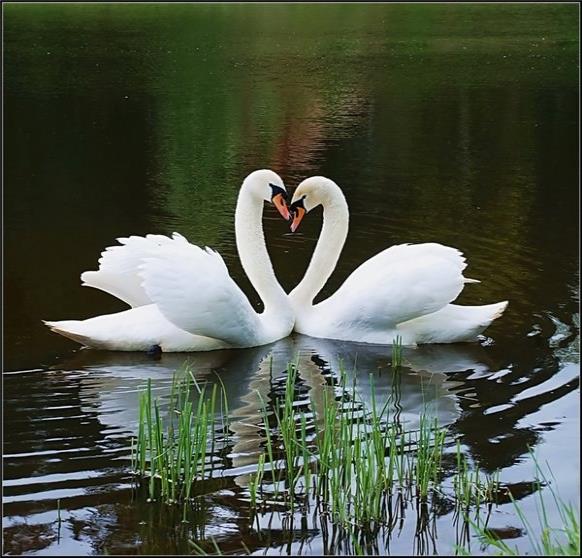 На нашей планете живут чудесные создания
Они летают и поют, и землю свято берегут.
Скажите, дети, можно жить без птиц на свете?
Что случится если,  птицы на земле вдруг пропадут?
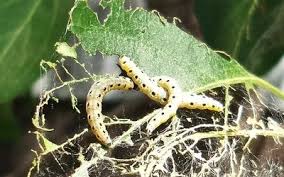 Букашки, жуки, червяки на деревья  нападут
И съедят кору,  листочки ,  обгладают  ветки, почки…
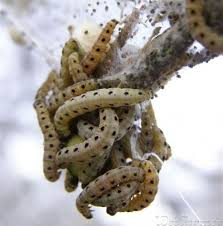 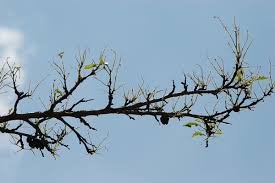 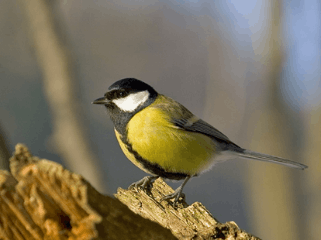 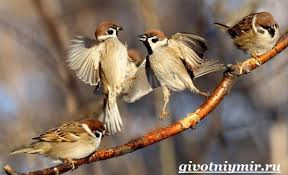 Вот , что будет , если птицы, Все исчезнут – пропадут.
И не будет щебетанья, дивных трелей соловья.
И сороки стрекотанья , чик – чирика  воробья
Скучно будет, знают дети,
Жить без птиц на белом свете.
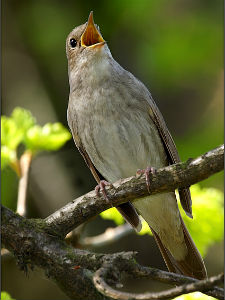 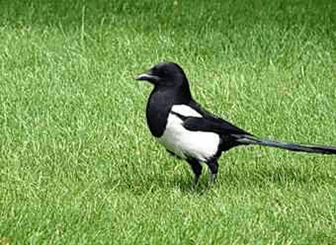 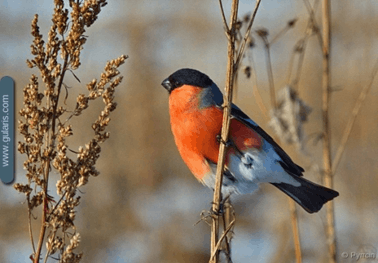 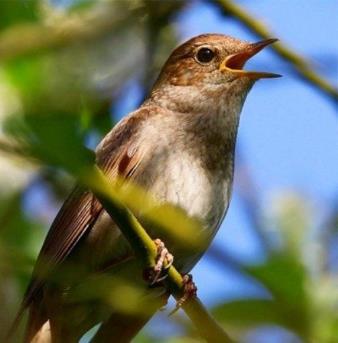 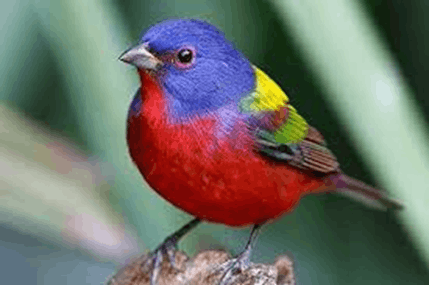 Давайте беречь  и  защищать  наших пернатых друзей  и не только потому, что  они приносят  пользу, но и  потому, что они своей  красотой  и прекрасным   пением  оживляют природу, доставляют  человеку  хорошее, радостное  настроение.
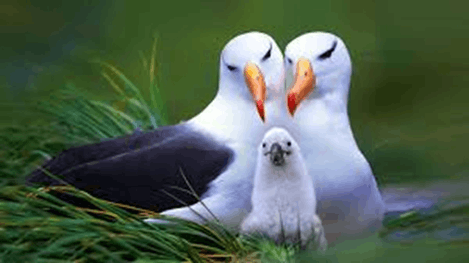 Будем благодарны им за это!!!
Чудесные создания
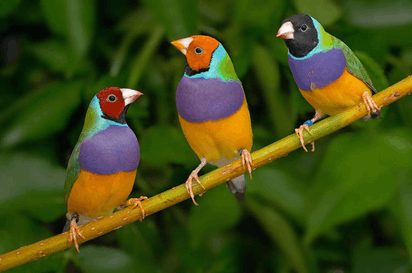 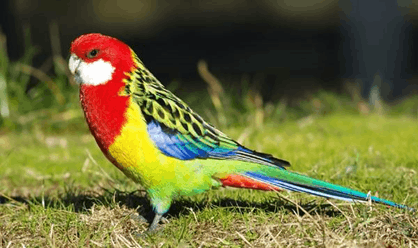 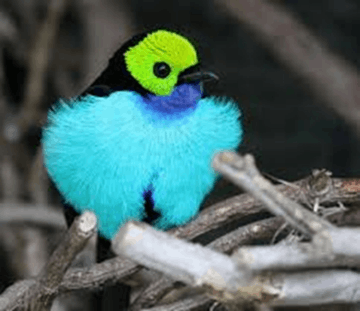 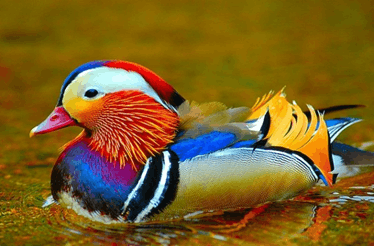 Викторина
1 Как называют птиц, которые улетают в теплые края и возвращаются в родные места?
2 В какое время года прилетают перелетные птицы?
3 Какие птицы прилетают первыми?
4 Что делают птицы весной?
5 Как заботятся птицы о своих птенцах?
6 Какую пользу приносят птицы?
7 Что будет если исчезнут все птицы?
8 Как нужно беречь птиц?
ЗАГАДКИ О ПТИЦАХ
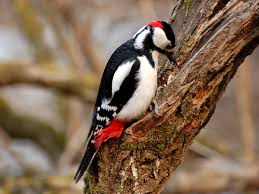 Хоть я не молоток – по дереву стучу
В нем каждый уголок обследовать хочу
Хожу я в шляпке красной и акробат прекрасный.
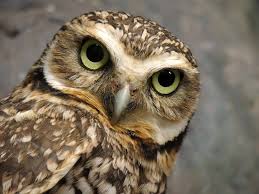 Всю ночь летает – мышей добывает,
А станет светло – спать летит в дупло.
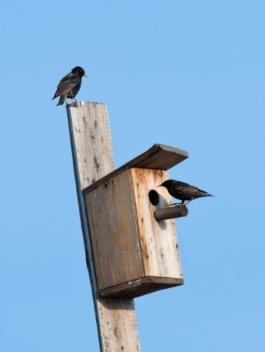 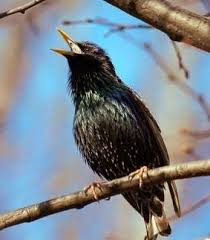 На шесте – дворец, во дворце – певец.
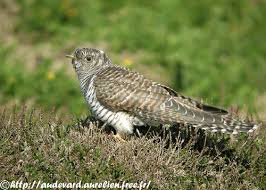 Кто на елке, на суку – счет ведет ку-ку, ку-ку.
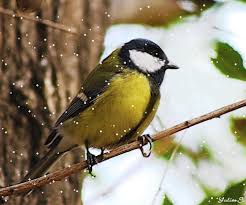 Белые щечки – синяя птичка, 
остренький клювик  собой невеличка
Желтая грудка это… синичка.
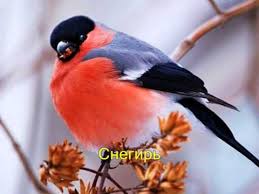 Чернокрылый,КрасногрудыйИ зимой найдет приют:Не боится он простуды- С первым снегомТут как тут!
Дидактическая игра «Ребусы про птиц»
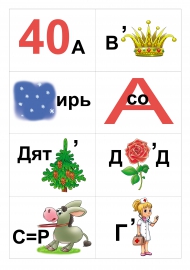 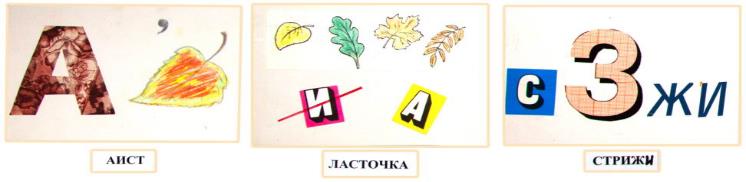 Спасибо за внимание.
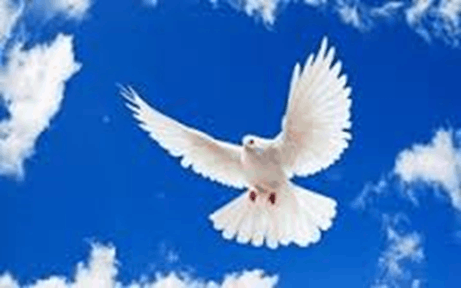